Trabalho em equipa,relação hierárquica/EIA
Kit de Integração de H3SA
Módulo TCG 4.2
OBJETIVOS DO MÓDULO
No final deste módulo:

Terá compreendido o valor acrescido do trabalho em equipa (coletivo versus individual).
Terá compreendido a importância de se exprimirem em caso de dúvidas sobre a segurança.
Terá compreendido a importância de abordar a componente HSA durante a EIA e será capaz de fazer a ligação com os elementos da política HSA.
Kit de integração H3SA - TCG 4.2 – Trabalho em equipa, relação hierárquica/EIA – V2
2
FILME: A força do coletivo
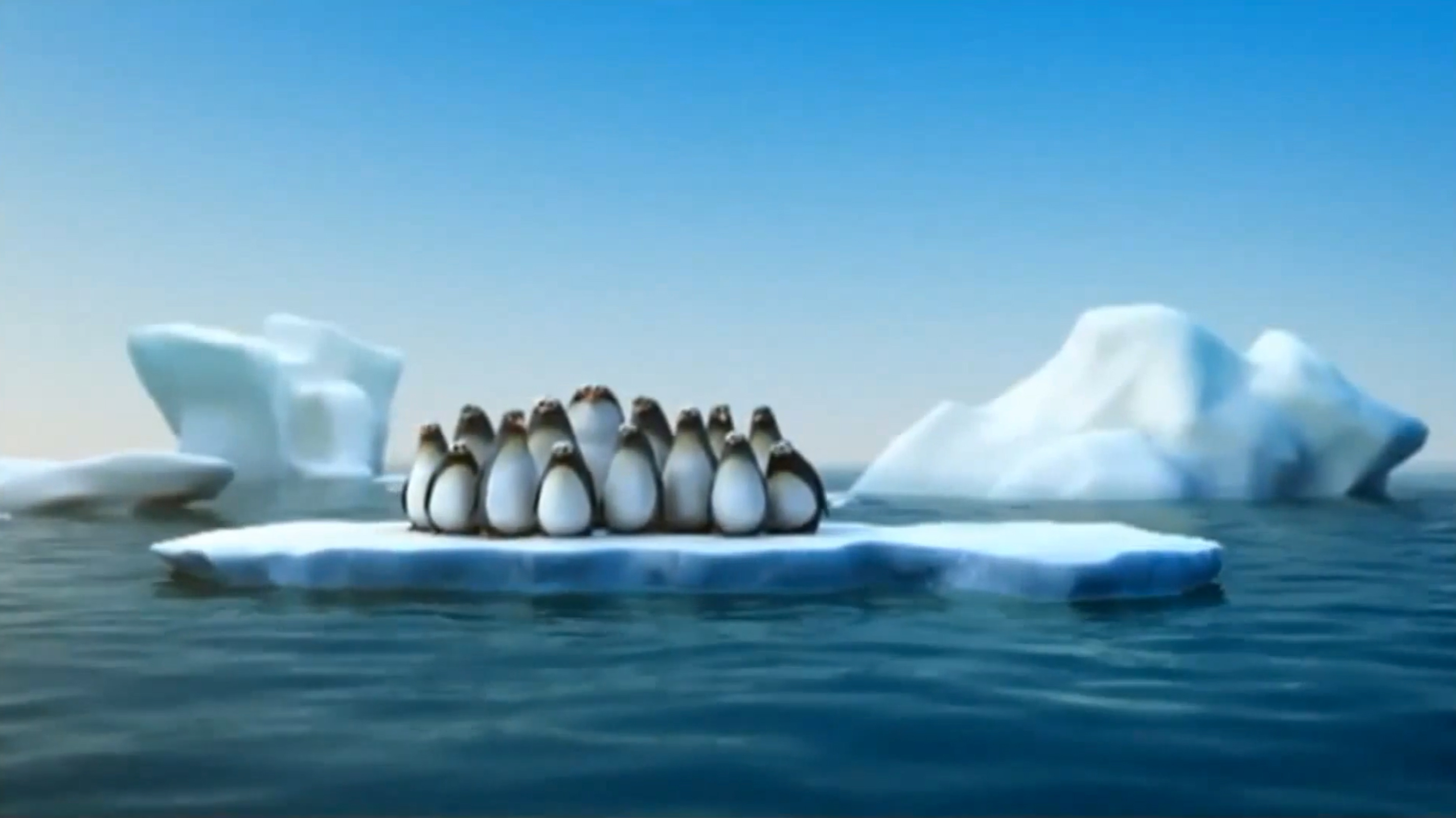 Kit de integração H3SA - TCG 4.2 – Trabalho em equipa, relação hierárquica/EIA – V2
3
Sentido de trabalho em equipa
A dimensão de equipa «a força do coletivo» é uma pedra basilar da segurança.

Poder da  solidariedade 
Diferentes experiências
Conhecimentos diferentes
Importância de um olho novo
A união faz a força
Kit de integração H3SA - TCG 4.2 – Trabalho em equipa, relação hierárquica/EIA – V2
4
FILME: Conformidade ao grupo
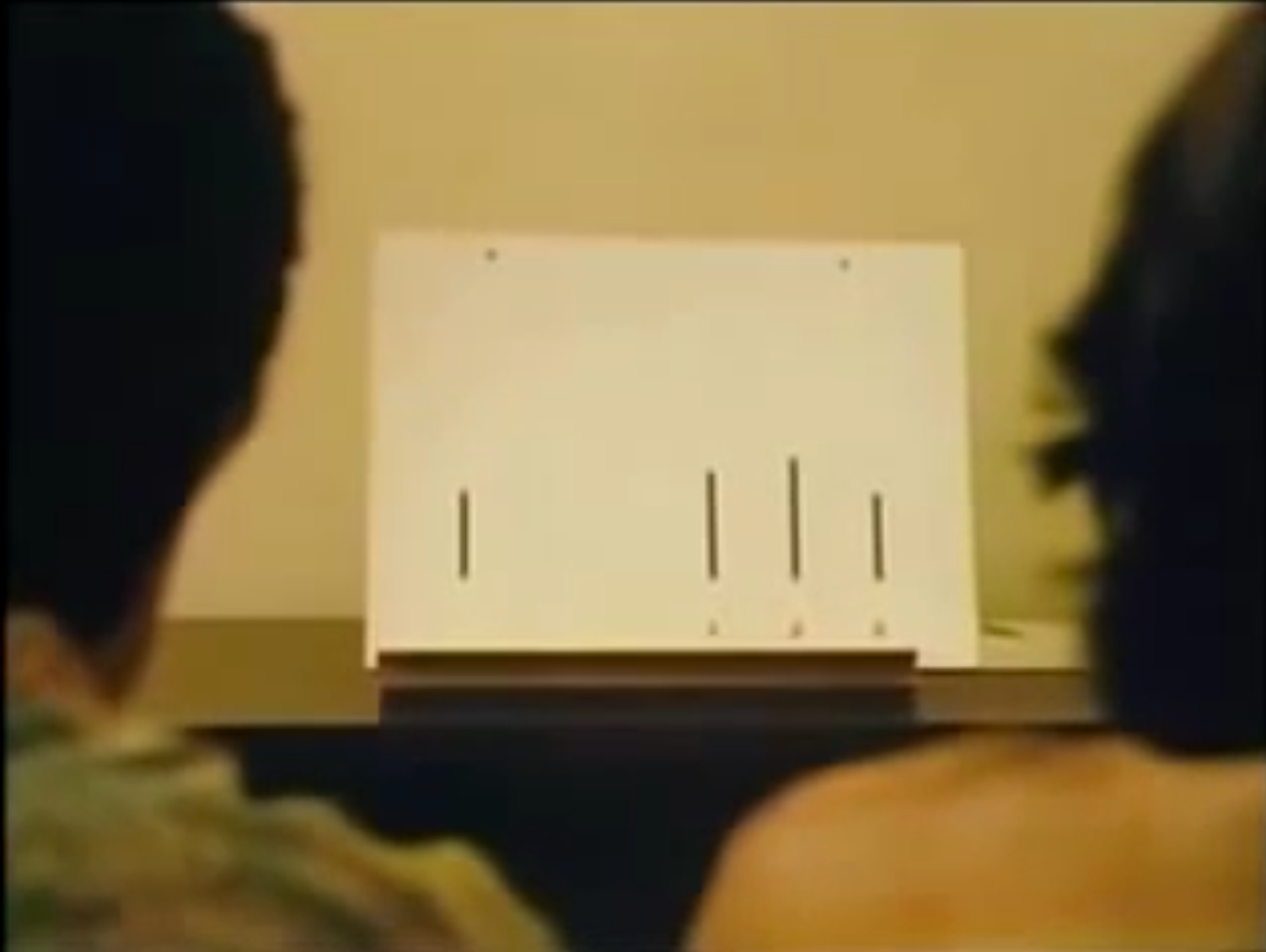 Kit de integração H3SA - TCG 4.2 – Trabalho em equipa, relação hierárquica/EIA – V2
5
Fatores de influência
Os comportamentos individuais no seio de um grupo podem ser influenciados por diferentes fatores:

Pressão dos colegas
Busca de reconhecimento dos colegas
Desejo de impressionar os outros
Pressão contratual para os contratados
Pressão cultural (o chefe tem sempre razão)
...
Kit de integração H3SA - TCG 4.2 – Trabalho em equipa, relação hierárquica/EIA – V2
6
workshop
Referência:


«Enumere os problemas que podem resultar do facto de se conformar com as decisões de um grupo quando tem o sentimento que algo está mal.»


Trabalho por pares (10 minutos)

Restituição por um par
Kit de integração H3SA - TCG 4.2 – Trabalho em equipa, relação hierárquica/EIA – V2
7
Os riscos devidos ao efeito de grupo
Em caso de dúvida, não dizer nada ou não pedir nada pode apresentar riscos:

Faltar algo de primordial se tiver razão
Permanecer convencido que não pode funcionar
Deixar instalar um fenómeno de complacência
É indispensável que todos os membros da equipa compreendam completamente as decisões tomadas pelos responsáveis hierárquicos antes de inicia rum trabalho.
Kit de integração H3SA - TCG 4.2 – Trabalho em equipa, relação hierárquica/EIA – V2
8
Experiência da banana
Foram colocados cinco macacos numa jaula, por cima da qual estava uma banana suspensa (fora do alcance).
Foi colocada dentro da jaula uma escada, permitindo o acesso à banana.
Cada vez que um macaco tentava subir a escada, todos os outros macacos eram borrifados com água fria
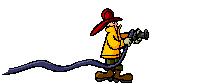 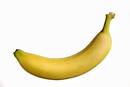 Os macacos aprenderam rapidamente a permanecer afastados da escada!
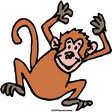 Ref.: Dr. H. Harlow
University of Wisconsin - Madison
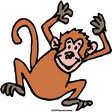 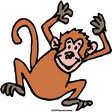 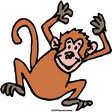 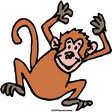 Kit de integração H3SA - TCG 4.2 – Trabalho em equipa, relação hierárquica/EIA – V2
9
Experiência da banana
Um dos macacos «experientes» foi substituído por um novo macaco que ainda não tinha aprendido «a forma como aquilo se passava»
O novo macaco apressou-se a subir a escada para apanhar a banana.
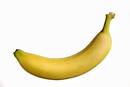 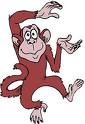 Ref.: Dr. H. Harlow
University of Wisconsin - Madison
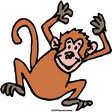 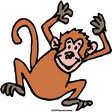 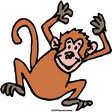 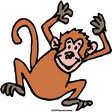 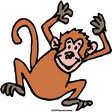 Kit de integração H3SA - TCG 4.2 – Trabalho em equipa, relação hierárquica/EIA – V2
10
Experiência da banana
Assim que o macaco tentou subir a escada, os outros macacos, com medo de ficarem molhados, impediram-no de subir.
O facto é que até nem foi necessário borrifá-lo para que o novo macaco admitisse que não devia subir aquela escada e que podia esquecer aquela banana.
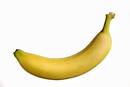 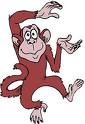 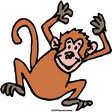 Ref.: Dr. H. Harlow
University of Wisconsin - Madison
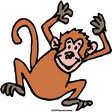 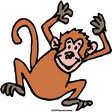 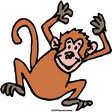 Kit de integração H3SA - TCG 4.2 – Trabalho em equipa, relação hierárquica/EIA – V2
11
Experiência da banana
Um a um, os cinco macacos originais (que foram borrifados) foram substituídos.
Repetiu-se o cenário com cada novo macaco, até que não restasse nenhum que tivesse sido borrifado.
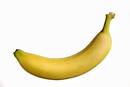 Ref.: Dr. H. Harlow
University of Wisconsin - Madison
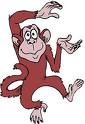 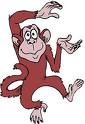 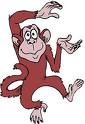 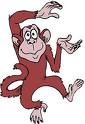 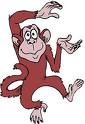 Kit de integração H3SA - TCG 4.2 – Trabalho em equipa, relação hierárquica/EIA – V2
12
Experiência da banana
Um destes macacos de «segunda geração» foi por sua vez substituído, e o cenário foi de novo repetido.
Sem compreensão direta do motivo pelo qual a escada não devia ser usada, todos os macacos tornaram-se “guardas” da “regra”.
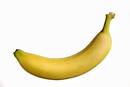 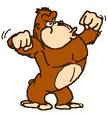 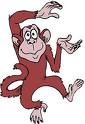 Ref.: Dr. H. Harlow
University of Wisconsin - Madison
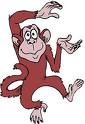 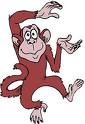 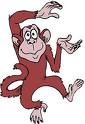 Kit de integração H3SA - TCG 4.2 – Trabalho em equipa, relação hierárquica/EIA – V2
13
Experiência da banana
Chamemos a isto «consciência coletiva», «a forma como sempre fizemos», «a forma como as coisas se passam aqui»
No nosso mundo, os resultados são os mesmos:
Proliferação de maus hábitos, condicionamento negativo, repressão de todo o questionamento… podem ser bastante frustrantes para alguém que tente iniciar um processo de mudança positivo, em especial quando se trata de comportamentos.
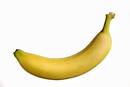 Ref.: Dr. H. Harlow
University of Wisconsin - Madison
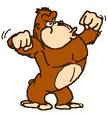 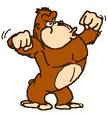 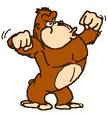 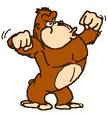 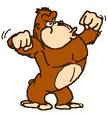 Kit de integração H3SA - TCG 4.2 – Trabalho em equipa, relação hierárquica/EIA – V2
14
[Speaker Notes: É de salientar que este efeito de grupo pode ter consequências positivas designadamente quanto ao respeito das regras elementares de segurança. Mas quando se trata de um comportamento inadaptado que é reproduzido por efeito de grupo, a inversão da tendência é bastante complicada, a tomada de iniciativas a favor da segurança é vivida como uma colocação em questão da regra tácita.]
REUNIÃO DE LANÇAMENTO
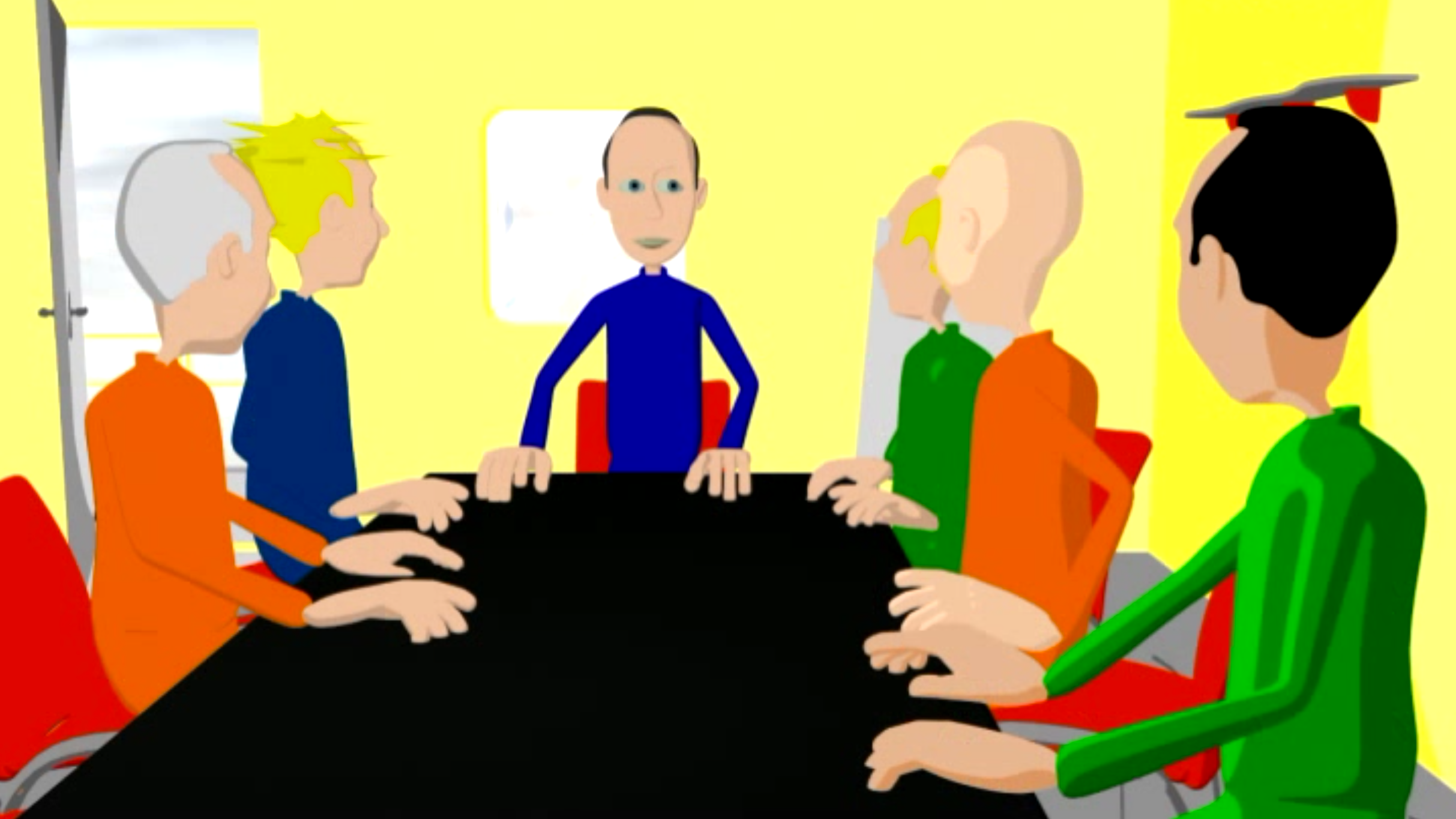 Kit de integração H3SA - TCG 4.2 – Trabalho em equipa, relação hierárquica/EIA – V2
15
O que se espera do manager
Associar as mensagens às práticas:
Juntar atos às palavras
Dar um verdadeiro feedback sobre as medidas tomadas.
Fomentar o facto de alertar em caso de situação de risco.
Ouvir os contratados e os representantes do pessoal. 
Abrir o debate sobre as contradições entre as regras e as instruções.
Deixar que todos se exprimam.
Assegurar as comunicação de esclarecimentos em caso de dúvida de alguém.
Decidir em caso de situação em que há necessidade de arbitrar.
Tem em conta a realidade do terreno na definição das tarefas
Estar à escuta da sua equipa
Kit de integração H3SA - TCG 4.2 – Trabalho em equipa, relação hierárquica/EIA – V2
16
O que se espera de todos
Empenho por parte de todos:
Exprimir/comunicar qualquer dúvida relativa a uma situação.
Respeitar o que dizem os seus colegas: 
O reporting das anomalias/desvios.
A criação/revisão das regras/procedimentos.
O feedback.
Em caso de dúvida, exprima-a sistematicamente.
Nada dizer relativamente a um risco importante não fará de si um herói, mesmo que não produza acidente
Kit de integração H3SA - TCG 4.2 – Trabalho em equipa, relação hierárquica/EIA – V2
17
A entrevista individual anual e o H3SA
Quais são as intenções de um EIA?



Existe um componente H3SA integrado no EIA?
Kit de integração H3SA - TCG 4.2 – Trabalho em equipa, relação hierárquica/EIA – V2
18
EIA e desempenho H3SA
Objetivo H3SA do EIA: desenvolver os desempenhos H3SA de cada um.

O alcance dos objetivos H3SA individuais contribui para o desempenho H3SA da Total. 

Exemplos de objetivos individuais H3SA em ligação com os objetivos H3SA do grupo:
… Consultar Livro P5
Kit de integração H3SA - TCG 4.2 – Trabalho em equipa, relação hierárquica/EIA – V2
19